LA PIRÀMIDE DELS ALIMENTS
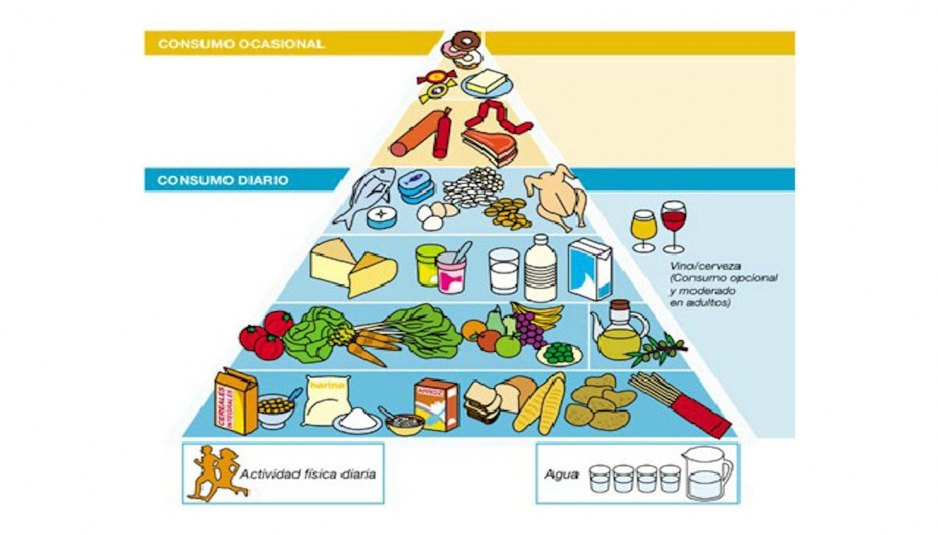 SUCRES I GREIXOS
PROTEÏNES
LÀCTICS
FRUITES I VERDURES
HIDRATS DE CARBONI